Проект«Если только захотим-тоже к звёздам полетим!»
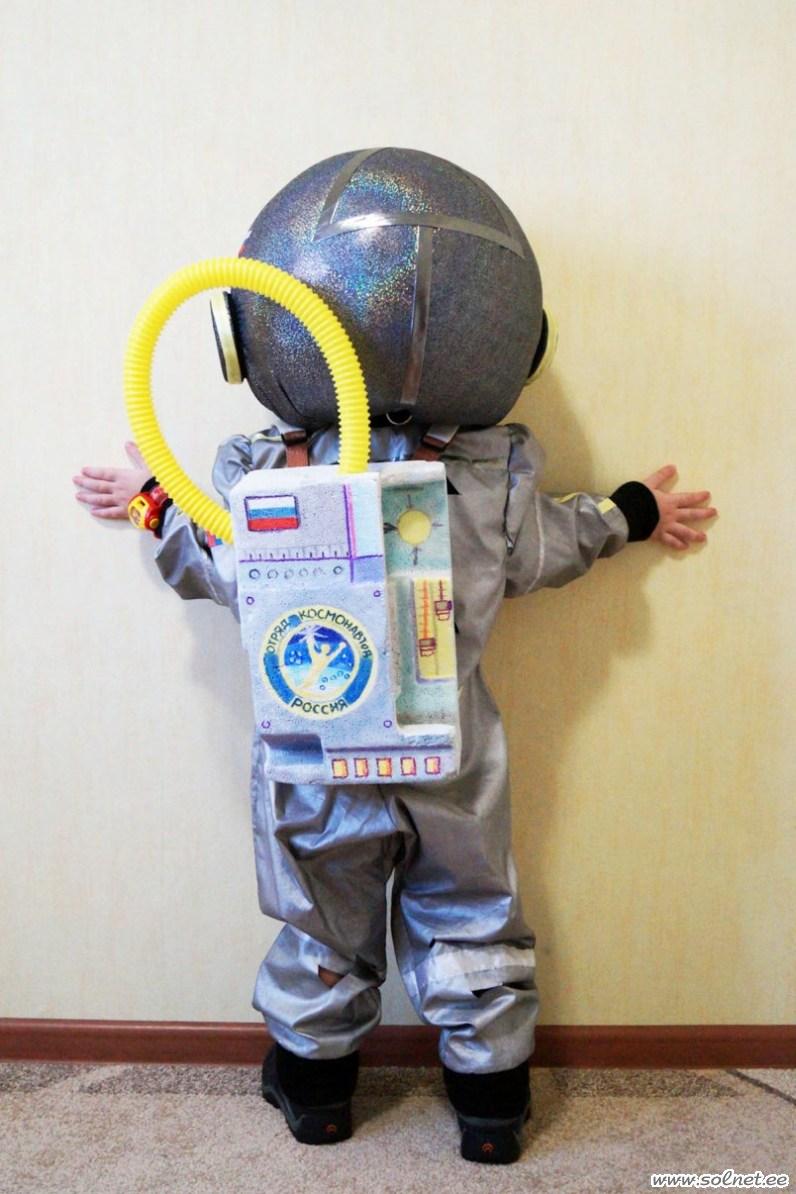 Участники:
Дети
Родители
Воспитатели
Цель проектаИзготовление костюма космонавта, для выставки.
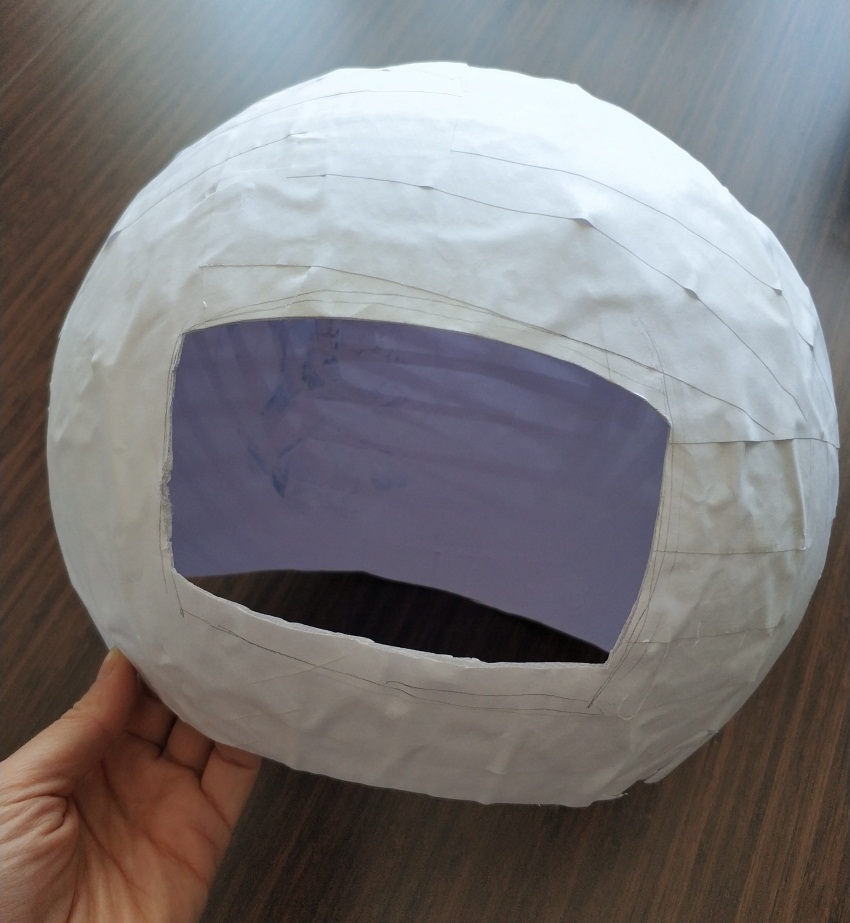 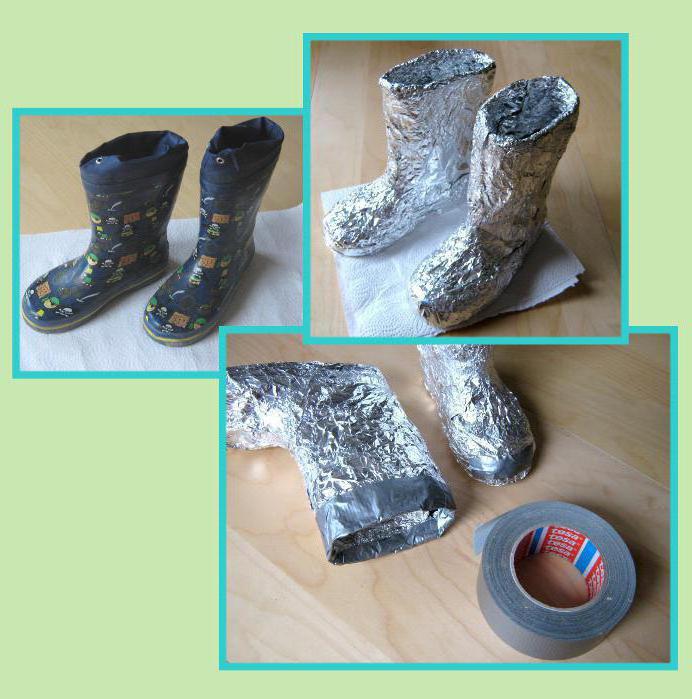 Этапы проекта
Подготовительный
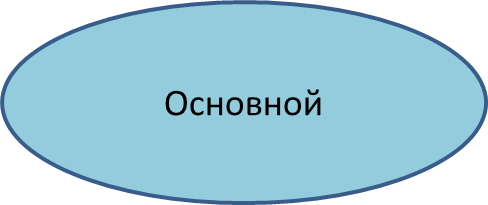 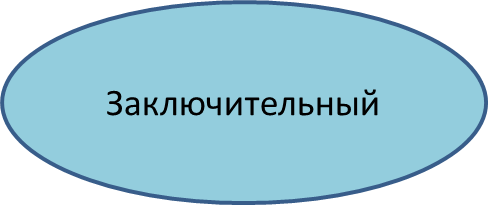 Подготовительный этап
Задачи для детей
Пригласить дедушку Никиты, чтобы узнать какой должен быть костюм космонавта?
Сходить в музей на экскурсию, чтобы узнать историю о космосе
 Спросить у родителей, что они знают о космосе?
 Найти дома материал, который пригодиться для изготовления.
Основной этап
Организовать экскурсию в музей космонавтики;
Просмотр мультфильма «Белка и стрелка»;
Рассказ дедушки Никиты как и из чего можно сделать костюм космонавта;
Выход в холл детского сада, для установления костюма для выставки.
Основной этап
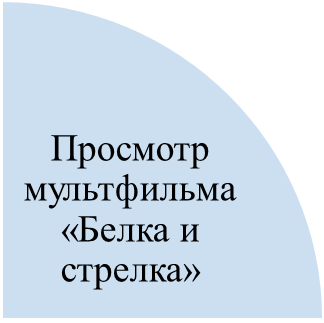 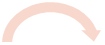 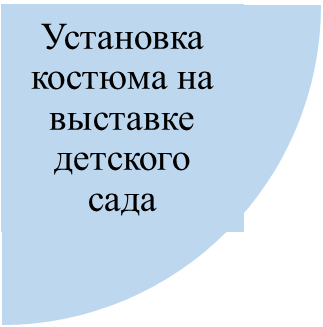 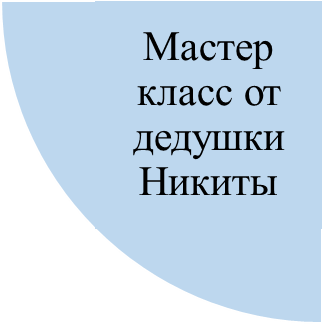 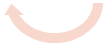 Принести из дома материал для изготовления
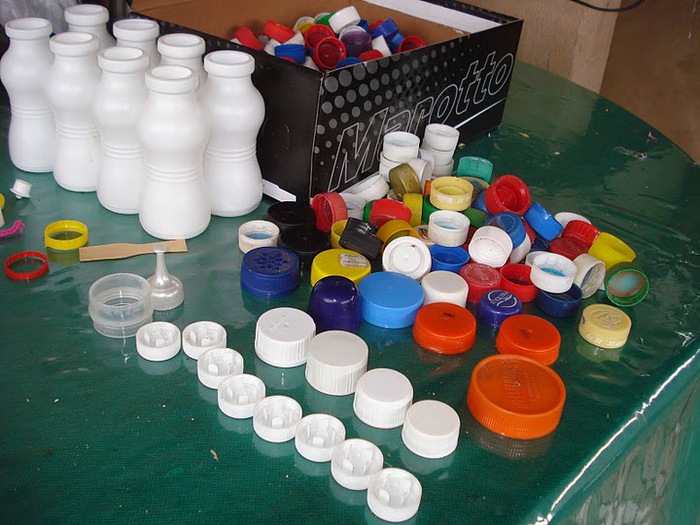 Посетить музей космонавтики
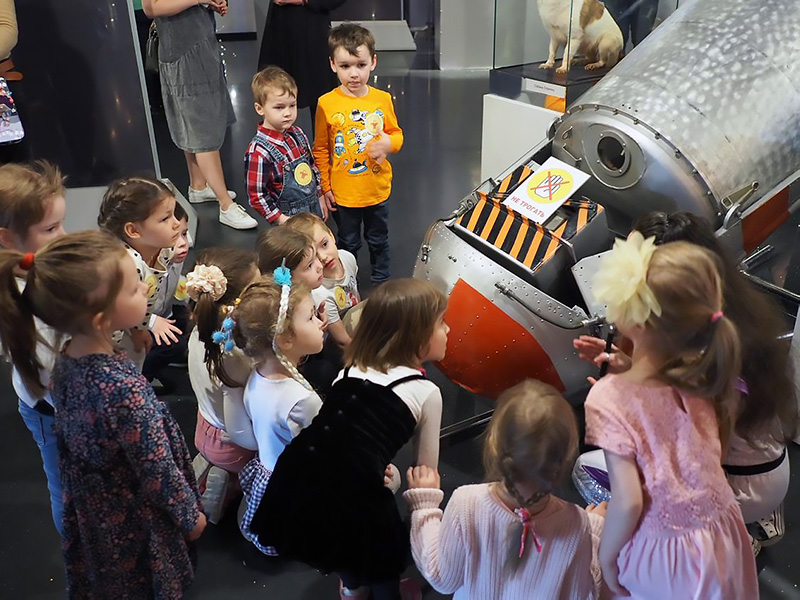 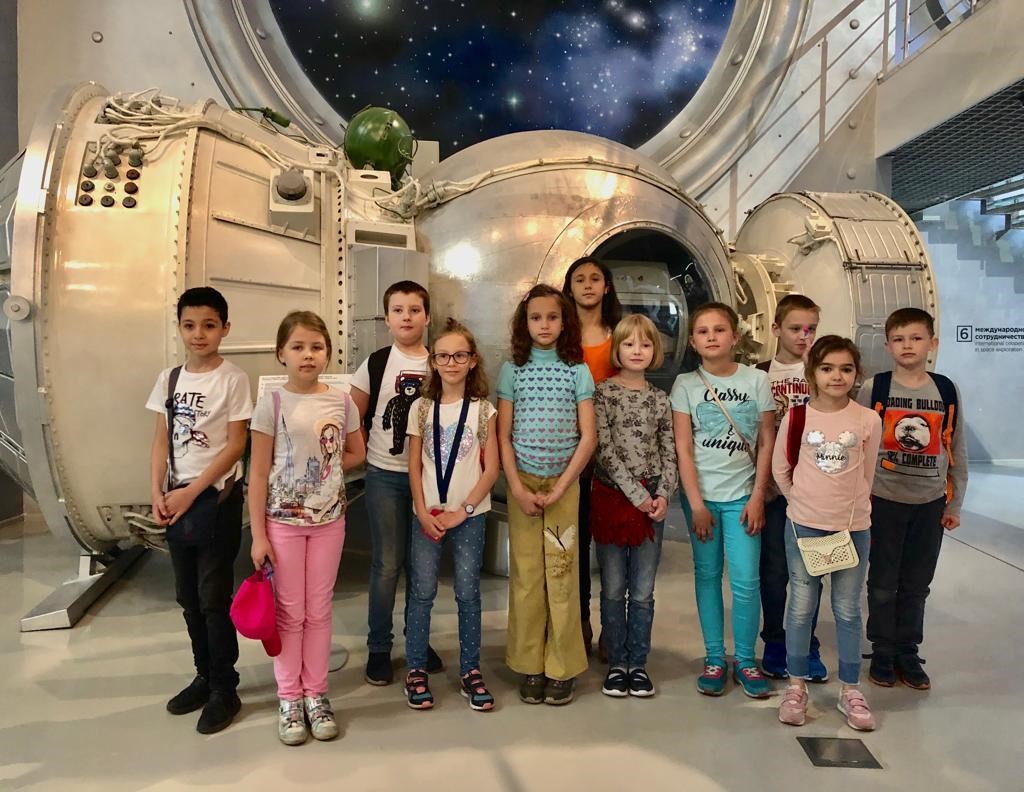 Пригласить дедушку Никиты
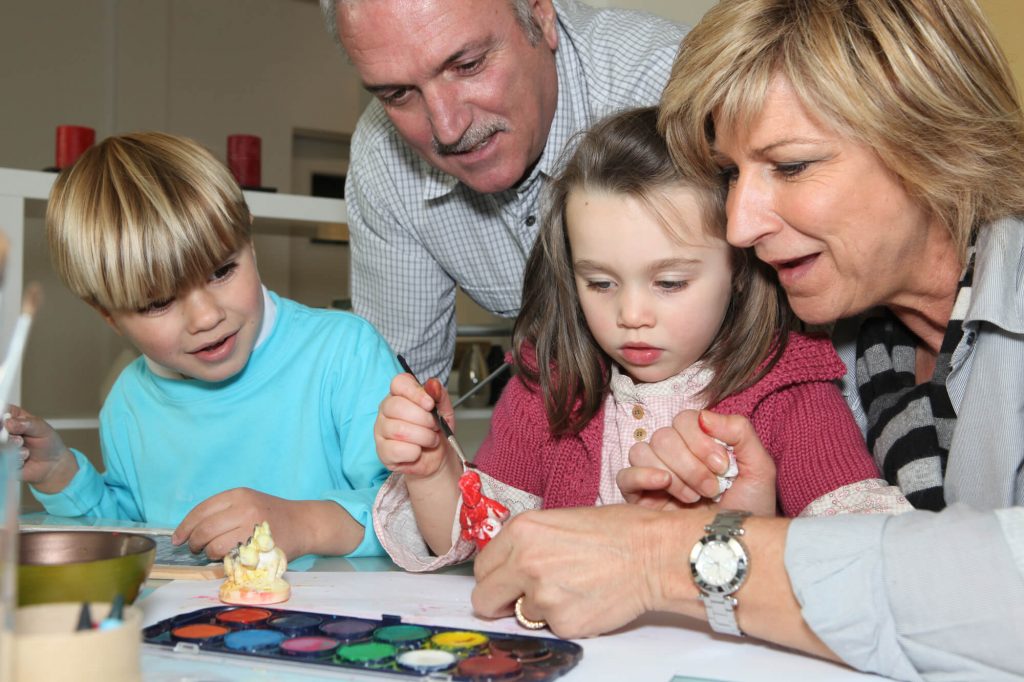 Заключительный этапУстановка костюма на выставке
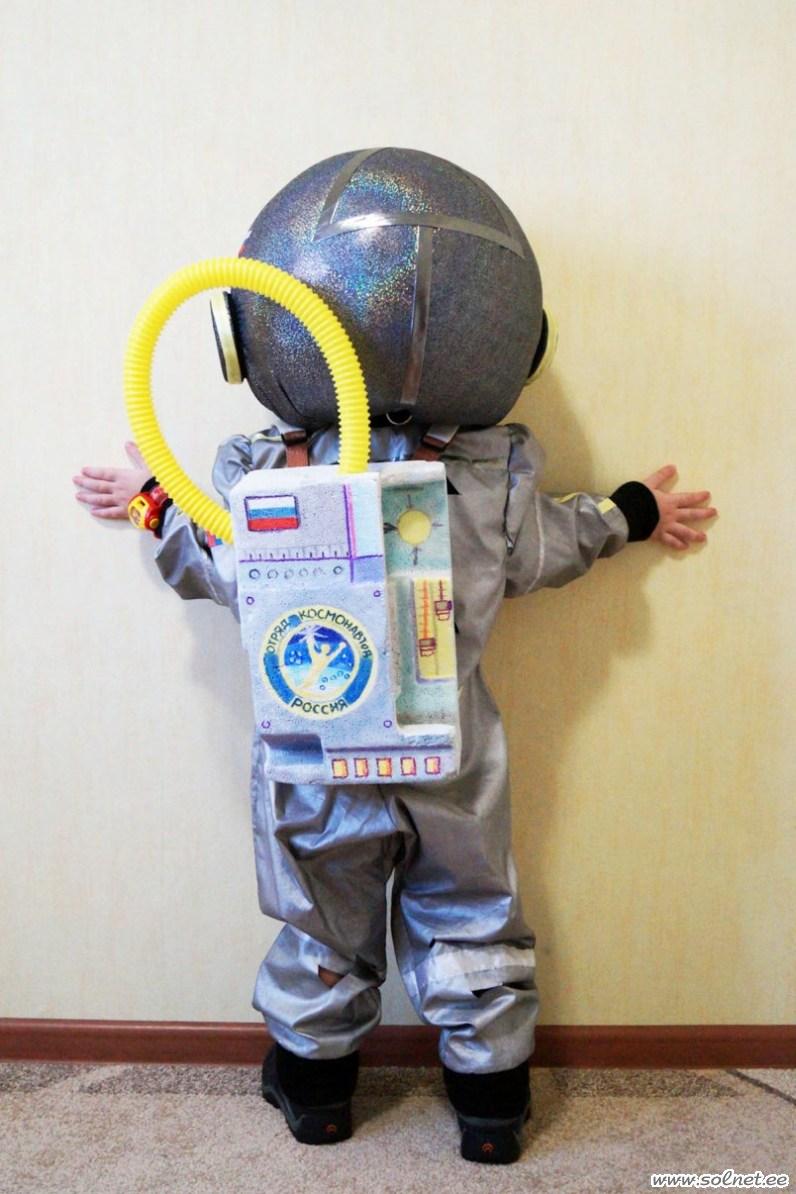 Активность детей
Благодарим за участие в пректе